Module 7 My past life
Unit 1 I was born in a small village.
WWW.PPT818.COM
Warming-up
Ask and answer the questions.
T: What day is it today?
S: …
T: What day was it yesterday?
S: It was…
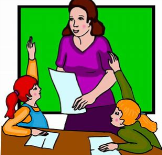 Warming-up
Free talk
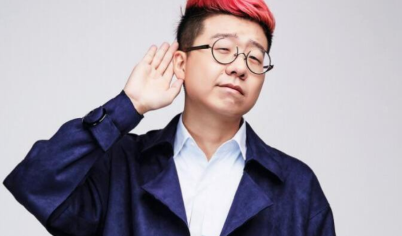 He was born in 1989.
 He was born in Inner Mongolia.
Li Dan
What about you?
Pre-listening
Words and expressions
adj. 出生
born
adj. 严格的，严厉的
strict
friendly
adj. 友好的
village
n. 村庄
town
US
美国
n. 城镇；市镇
Pre-listening
Words and expressions
primary
adj. 初等的；初级的
小学
primary school
int. 嘿；喂
hey
adj. 友好的；亲切的
nice
good
adj. 乖的；守规矩的
adj. 难对付的
difficult
Pre-listening
1 Listen and number the questions as you hear them.
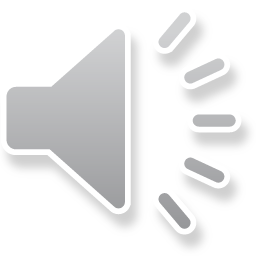 a) Who was your first teacher?    
b) What was your first school like? 
c) Where were you born? 
d) Was she strict?
3
2
1
4
Pre-listening
Now answer the questions with the words and expressions from the box.
be born    friendly    nice  primary school    strict   town    US
a. Who was your first teacher?  
        
b. What was your first school like?

c. Where were you born?

d. Was she strict?
Ms Smith.
It wasn’t a big school and it was very friendly.
I was born in Quincy, a small town in the US.
Yes, she was, but she was also very nice.
Pre-listening
2 Listen again and check (√) the true sentences.
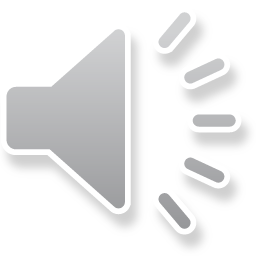 (1) Betty was born in the US. 
(2) Betty was born in a small town.
(3) Betty’s first school was a big school.
(4)There were twenty-two students in Betty’s class.
(5) Betty’s first teacher was strict.
√
√
√
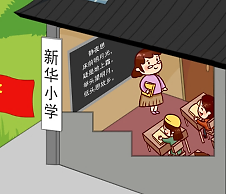 While-listening
Listen and find out the main idea.
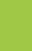 What are Tony and Lingling talking about?
A. Their birthplaces.
B. Their first school.
C. Their past lives.
X
X
While-listening
3 Listen again and choose the correct answer.
(1) Was Lingling born in Xucun?  
      A. Yes, she was.           B. No, she wasn’t.
(2) Was Tony’s first school called Darwin Primary School?
      A. Yes, it was.              B. No, it wasn’t.
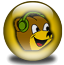 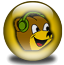 While-listening
(3) Was his teacher’s name Mrs Smith?
       A. Yes, it was.           B. No, it wasn’t.

(4) Was Mrs Smith Lingling’s teacher?
      A. Yes, she was.        B. No, she wasn’t.

(5) Was Ms Yao very friendly?
       A. Yes, she was.         B. No, she wasn’t.
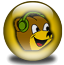 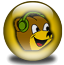 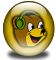 While-listening
(6) Were Becky and Adam Tony’s friends?
      A. Yes, they were.        B. No, they weren’t.

(7) Was Becky good at school?
      A. Yes, she was.           B. No, she wasn’t.

(8) Was Tony difficult at school?
      A. Yes, he was.             B. No, he wasn’t.
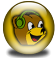 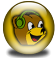 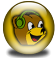 Post-listening
4 Complete the table.
Xuncun
Ms Yao
Darwin
Primary
School
Becky and 
Adam
Cambridge
Mrs Lane
Post-listening
Language points
1. I was born in a small village in Shanxi Province.
    was born意思是“出生”，born是bear的过去分词，表示被动
    意义。
 “出生”当然不是现在，是过去的事情，所以用过去时态。
     同时，be的数随主语变化。
     如：They were born in 1989.    他们出生于1989年。
              She was born on the 16th of April.  她出生于4月16日。
Post-listening
2. She was strict but very nice.
    strict是形容词，意思是“严厉的，严格的”。
    表示“对某人要求严格”用 be strict with sb.，
    而表示“对某事要求严格”用 be strict in sth.。
    如：
    Our teacher is strict with us. 
    老师对我们要求很严。 
    Our teacher is strict in our study. 
    老师对我们的学习严格要求。
Post-listening
3. What were they like?  
    “What+be+sb.+like?”意为“某人是一个什么样的人？”（常用来询问某人的性格或品质。）
    其答语为：sb.+be+形容词. 
    如：
    —What was he like at that time?
    —He was very naughty. 
    —他那时怎么样？
    —他很调皮。
    注意：这句话也可以用How was he?
Post-listening
4. Becky was very good in class but Adam wasn’t. 
   He was quite difficult. 
  good是形容词，意为“乖的；守规矩的”。
  difficult也是形容词，意为“难对付的”。
Post-listening
5 Listen and notice the stressed words.
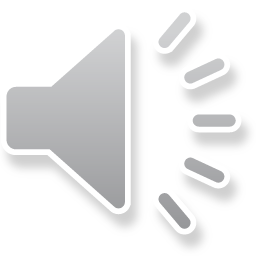 Tips: 听的时候注意句子的语音语调。
(4) ―He was a teacher. 
      ―No, He wasn’t.
(1) ―I was born there.
      ―No, you weren’t.
(2) ―You weren’t born in Cambridge.
      ―Yes, I was.
(5) ―She was strict!
      ―No, she wasn’t.
(3) ―They were born in China.
      ―No, they weren’t.
Now listen and repeat.
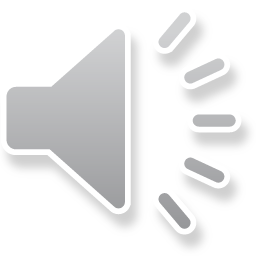 Post-listening
6 Work in pairs. Ask and answer the questions 
   about your past life.
(1) Where were you born?              
(2) What was the name of your primary school?
(3) Who was your first teacher?
(4) What was he/she like? 
(5) Who were your first friends? 
(6) What were they like?
(7) What was your favourite subject?
(8) How many students were there in your class?
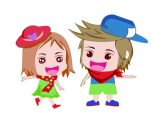 Post-listening
Report
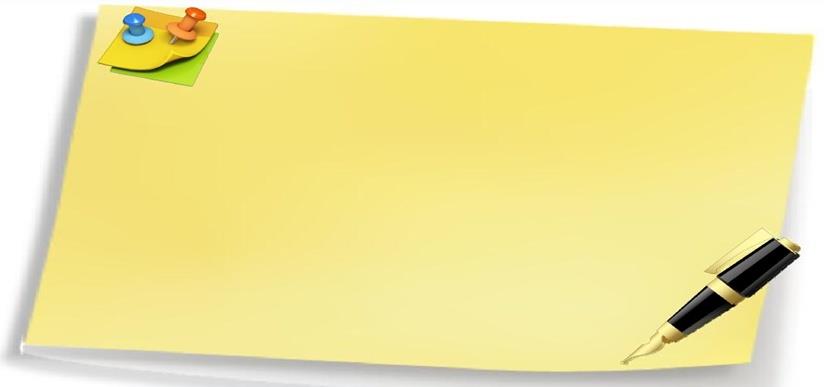 My friend was… He/She was born in…  
He/She was a bit/very lovely/well-behaved . 
His/Her first school was… His/Her first teacher was… 
He/She was… His/Her first friends were… 
They were…
Post-listening
Test
根据汉语提示，完成句子。
1. I was _____ (出生) in Shandong.
2. Were you from the _____ (城镇)?  
3. This was our ________ (初级的) school.
born
town
primary
4. Mother was _____ (严厉的) but _____________ (友好的) for me.
5. They like the _______ (村庄).
6. Li Fang is _____ (乖的) but Jim is ________ (难对付的).
friendly/nice
strict
village
good
difficult
Summary
be born in…
Where were you born?
What was the name of…?
What was she/he like?
He was quite difficult.
Homework
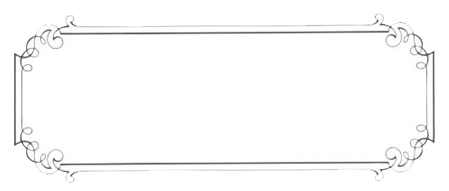 1. Recite the important points. 
2. Talk about your past life.
Goodbye!
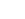